Qari mill-Ktieb tal-Eżodu
Eżodu 33,7-11;34,5b-9.28
F’dak iż-żmien, Mosè kien jieħu tinda u jwaqqafha barra l-kamp, u ’l bogħod 
mill-kamp, u semmieha: 
“It-Tinda tal-laqgħa”.
Kull min kien ifittex 
il-Mulej, kien joħrog lejn 
it-tinda tal-laqgħa, li kienet barra l-kamp.
Kull meta Mosè kien joħroġ
lejn it-tinda kien iqum 
il-poplu kollu u kull wieħed kien joqgħod wieqaf 
quddiem it-tinda, u jħarsu lejn Mosè sa ma jidħol
fit-tinda. Kull meta Mosè kien jidħol fit-tinda kienet
tinżel kolonna ta’ sħab, 
u tieqaf fil-bieb, u titkellem ma’ Mosè.
Il-poplu kollu kien jara din 
il-kolonna ta’ sħab wieqfa 
fil-bieb tat-tinda, u kien iqum il-poplu kollu, u jmilu u jinżlu wiċċhom fl-art,
kullħadd quddiem 
il-bieb tat-tinda tiegħu. 
Il-Mulej kien ikellem lil 
Mosè wiċċ imb wiċċ, 
bħalma bniedem ikellem lil
ħabibu; imbagħad Mosè 
kien jerga’ lura lejn 
il-kamp; imma Ġożwè bin Nun, żagħżugħ, ma kienx joħrog mit-tinda.
Imbagħad il-Mulej niżel fi sħaba u waqaf hemm 
maġenbu; u xandar l-isem 
tal-Mulej. U l-Mulej għadda minn quddiemu u għajjat:
“Jahweh! Jahweh! 
Alla li jagħder u jħenn; 
tqil biex jagħdab u kbir
fit-tjieba u l-fedeltà.
Iħares it-tieba għal elf
ġenerazzjoni u jaħfer 
il-ħażen, id-dnub u l-ħtija; 
imma ma jħalli xejn għaddej; jikkastiga l-ħażen 
tal-missirijiet  f’uliedhom
u f’ulied uliedhom 
sat-tielet u r-raba’ ġenerazzjoni” 
Mosè minnufih inxteħet għal wiċċu fl-art, ta qima u qal:
“Jekk jien tassew sibt
ħniena quddiemek, Sidi, ħa jiġi Sidi ġo nofsna, nitolbok; għax dan hu 
poplu rasu iebsa.
Aħfrilna ħżunietna u ħtijietna, u ħudna b’wirt għalik”
Mosè baqa’ mal-Mulej
erbgħin jum u erbagħin lejl,
mingħajr ma kiel ħobż jew
xorob ilma. U kiteb fuq 
it-twavel il-kliem tal-patt, 
l-għaxar kelmiet.
Il-Kelma tal-Mulej.
R:/ Irroddu ħajr lil Alla
Salm Responsorjali
R:/ Ħanin u twajjeb 
il-Mulej
Il-Mulej jagħmel 
is-sewwa, 
u l- ħaqq mal-maħqurin kollha.
Hu għarraf lil Mosè 
l-ħsieb tiegħu, 
l-għemejjel tiegħu 
lil ulied Iżrael.
R:/ Ħanin u twajjeb 
il-Mulej
Ħanin u twajjeb 
il-Mulej, 
idum ma jagħdab u kollu mogħdrija.
Ma joqgħodx jitlewwem magħna, 
u anqas jinkorla għal dejjem.
R:/ Ħanin u twajjeb 
il-Mulej
Ma mexiex magħna skont ma ħaqqhom ħtijietna; 
ma ħallasniex skont ma ħaqqha ħzunitna.
Daqskemm huma 
is-smewwiet ’il fuq 
mill-art, 
hekk hi kbira tjubitu ma’ min jibża minnu.
R:/ Ħanin u twajjeb 
il-Mulej
Daqskemm hu mbiegħed il-Lvant mill-Punent, 
hekk hu jbiegħed minna ħtijietna.
Bħalma jħenn il-missier għal uliedu, 
hekk iħenn il-Mulej għal min għandu l-bizá tiegħu.
R:/ Ħanin u twajjeb 
il-Mulej
Hallelujah, Hallelujah
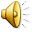 Iż-żerriegħa hi l-kelma ta’ Alla, dak li jiżra 
ż-żerriegħa huwa Kristu: kull min isibu, għandu 
l-ħajja ta’ dejjem.
Hallelujah, Hallelujah
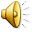 Qari mill-Evanġelju skont
San Mattew
Mt 13, 36-43
R:/ Glorja lilek Mulej
F’dak iż-żmien, Ġesù ħalla 
n-nies u mar id-dar. Resqu lejh id-dixxipli tiegħu u qalulu:
“Fissirhielna  l-parabbola
 tas-sikrana fl-għalqa.”
U wegibhom:
“Dak li jiżra’ iż-żerriegħa 
t-tajba huma Bin 
il-bniedem. L-għalqa hija 
id-dinja;
iż-żerriegħa t-tajba huma wlied is-Saltna; is-sikrana huma wlied  il-Ħazin , u 
l-għadu li żeragħha huwa x-Xitan.
Il-ħsad ifisser tmiem 
id-dinja, u l-ħassada 
l-anġli. Mela bħalma
is-sikrana jiġbruha u jaħarquha fin-nar,
hekk isir fi tmiem id-dinja.  Bin l-bniedem jibgħat  
l-angli tiegħu, u huma 
jiġbru barra mis-Saltna
tiegħu kulma jġib it-tfixkil
u kull min jagħmel 
il-ħażen, u jixħtuhom 
fil-ħuġġieġa tan-nar; hemmhekk ikun hemm 
il-biki u t-tgħażżiż tas-snien.
Imbagħad il-ġusti jsiru jiddu bħax-xemx
fis-Saltna ta’ Missierhom. 
Min għandu widnejn, 
ħa jisma’!”
Il-Kelma tal-Mulej
R:/ Tifħir lilek Kristu